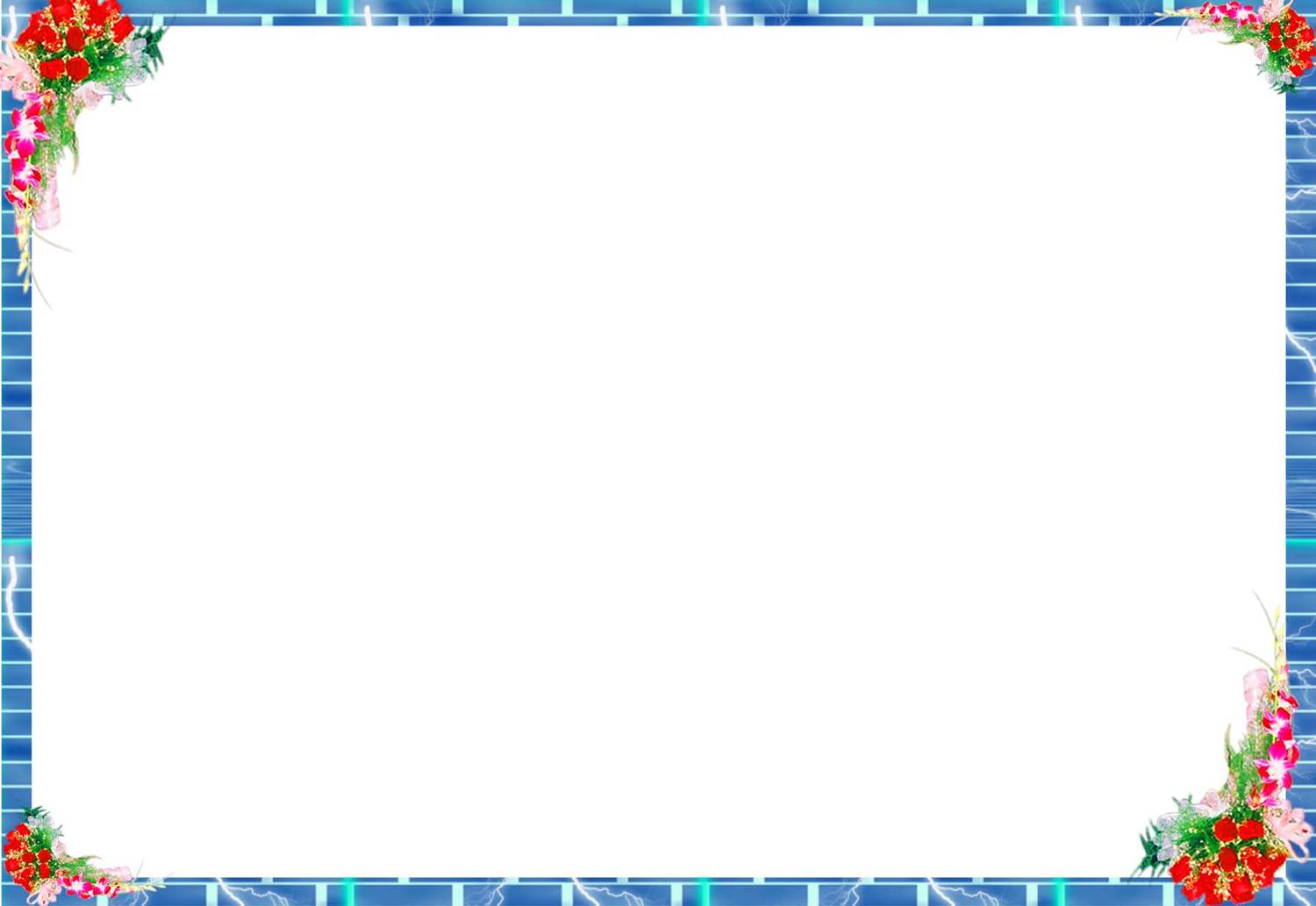 BÀI 51
NẤM
I. MỐC TRẮNG, NẤM RƠM:
1) Mốc trắng:
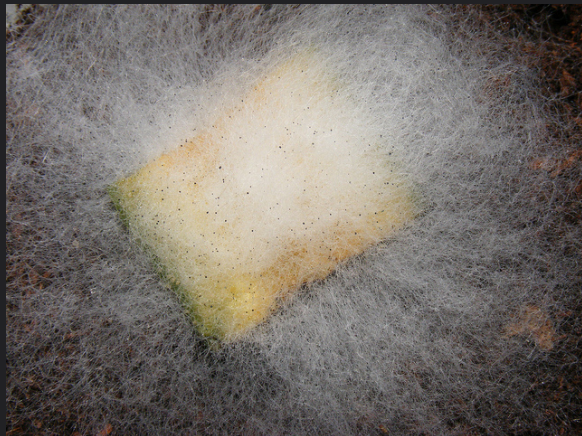 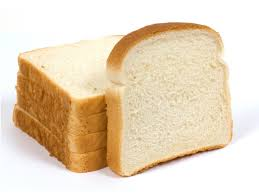 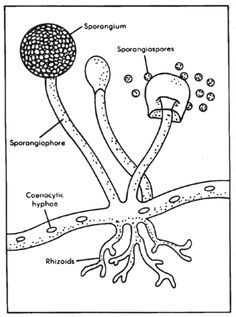 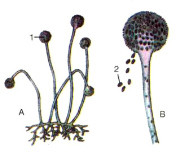 Màu sắc, hình dạng, cấu tạo?
Mốc trắng với túi bào tử (1)
Túi bào tử với các bào tử.
Túi bào tử
Sợi mốc
- Trong suốt, không màu.
- Hình cầu, nằm trên đầu sợi nấm
- Dạng sợi phân nhánh
-Tế bào chất chứa nhiều nhân
- Không có chất diệp lục.
- Chứa bào tử
Hình thức dinh dưỡng?
Hoại sinh
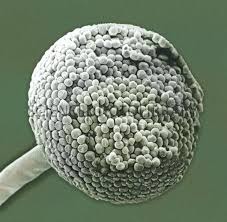 Bào tử mốc trắng
Hình thức sinh sản?
Sinh sản vô tính bằng bào tử
I. MỐC TRẮNG, NẤM RƠM:
1) Mốc trắng:
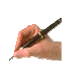 - Cấu tạo:
   + Dạng sợi phân nhánh rất nhiều
   + Chất tế bào chứa nhiều nhân
   + Không chất diệp lục.
Sống hoại sinh.
Sinh sản vô tính bằng bào tử.
VÀI LOẠI MỐC KHÁC
MỐC TƯƠNG
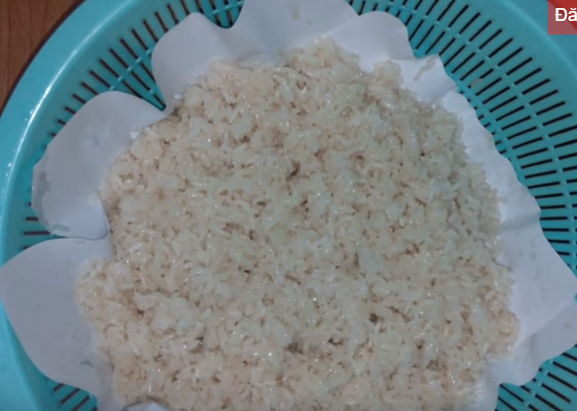 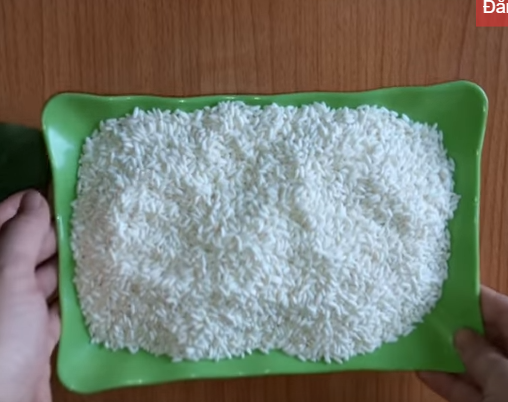 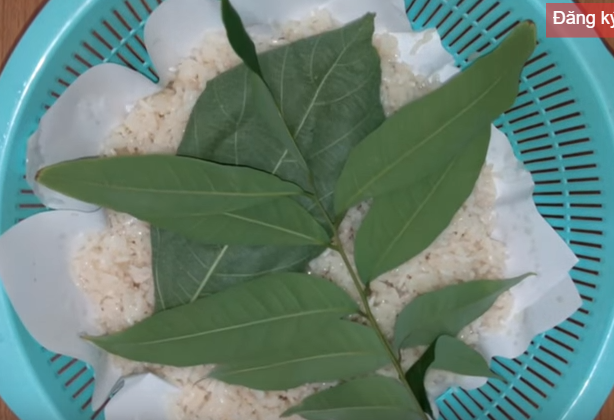 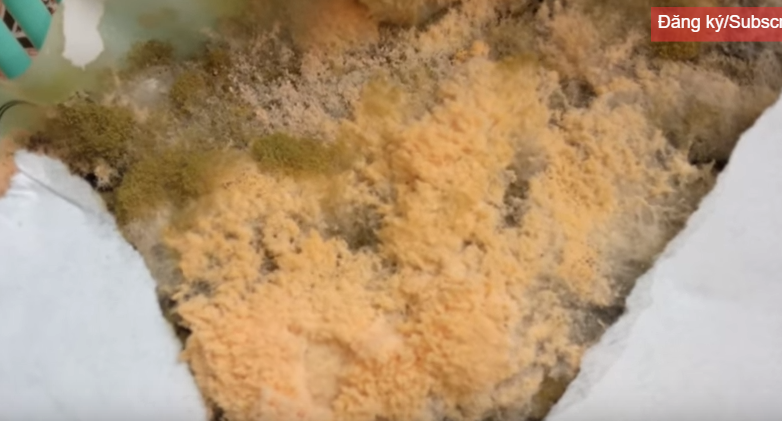 MỐC XANH
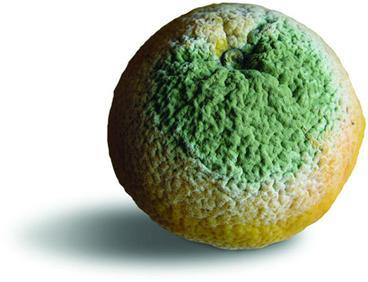 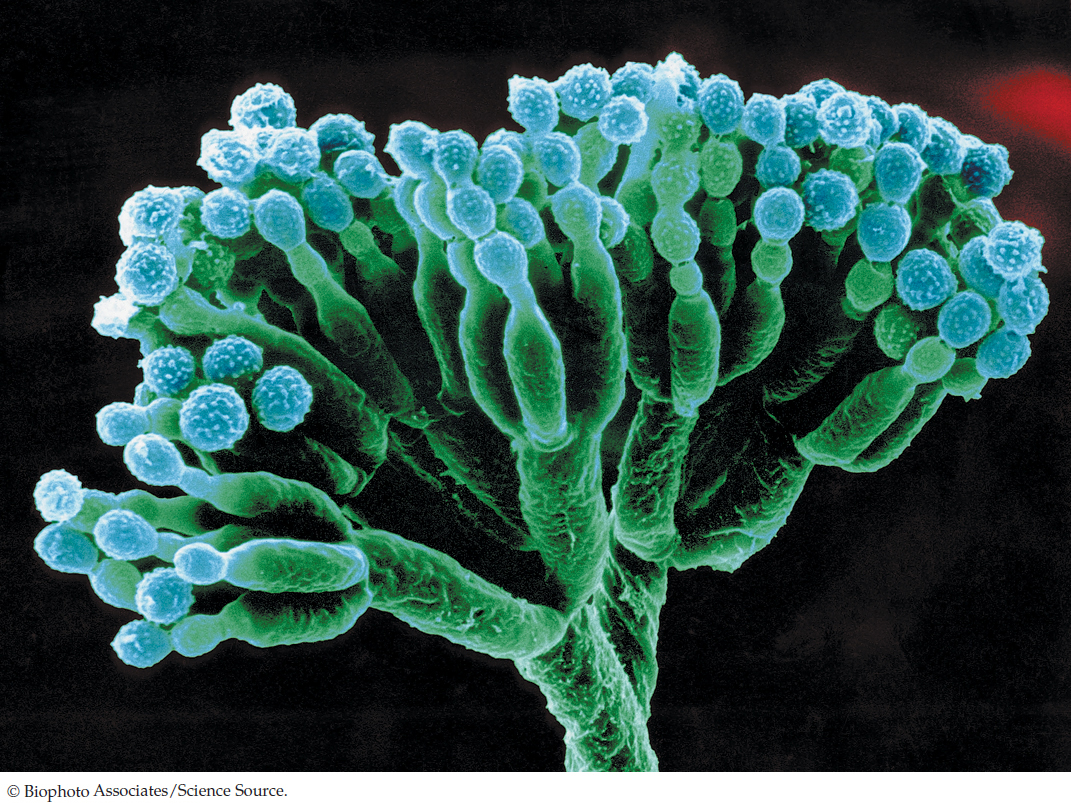 Mốc xanh phát triển trên quả cam
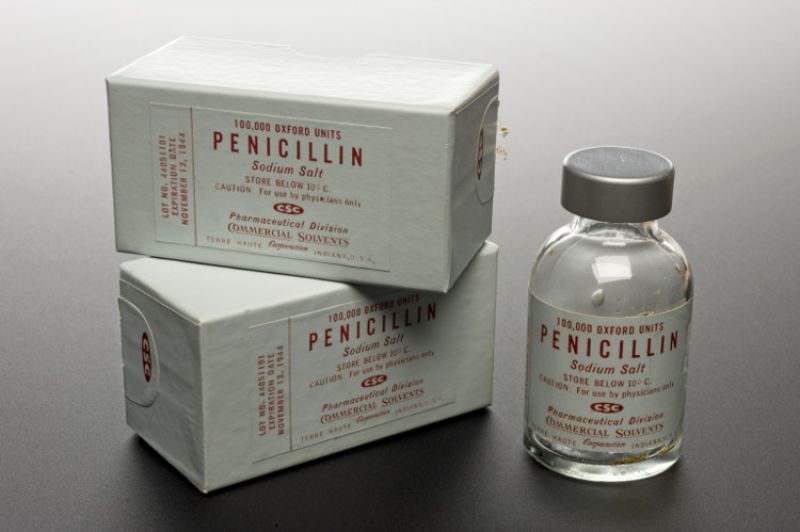 NẤM MEN
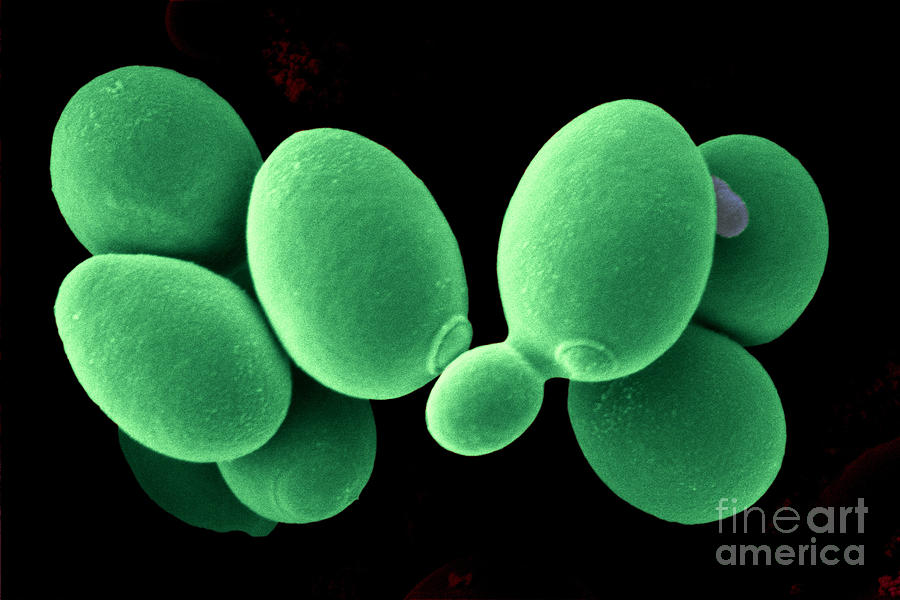 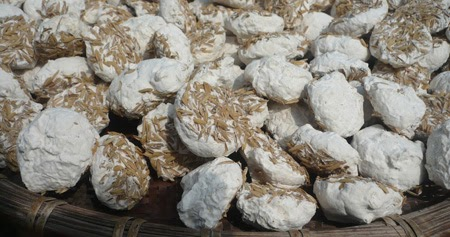 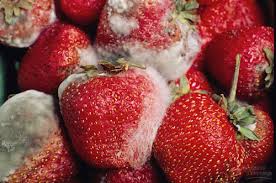 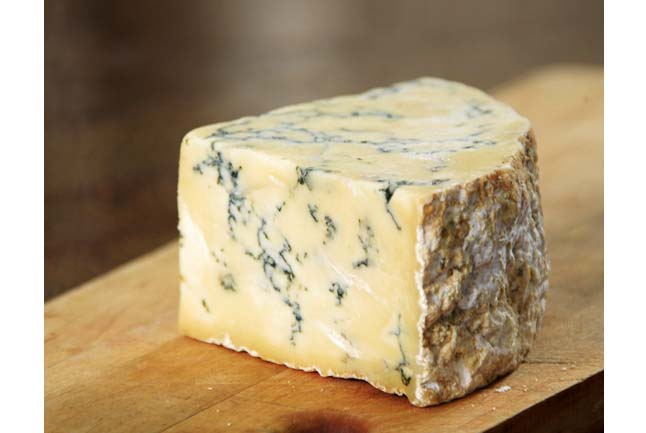 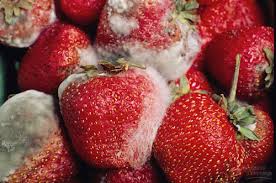 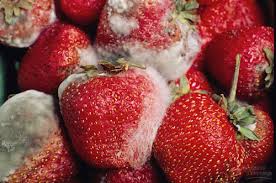 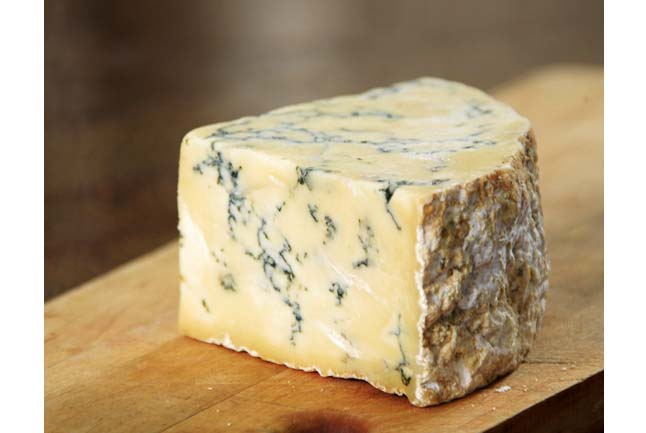 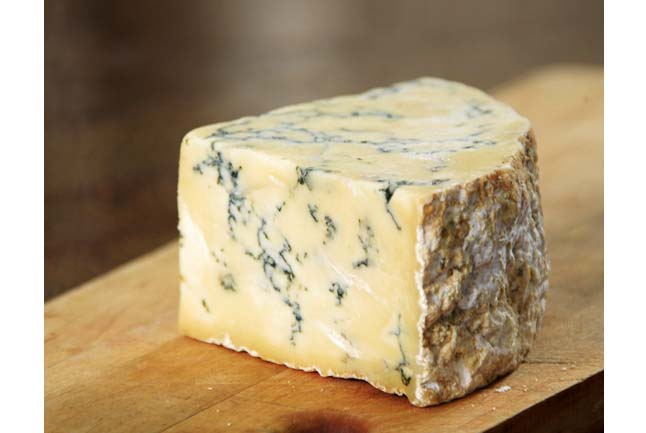 Dâu tây bị mốc
Bánh mì bị nấm mốc
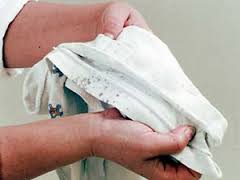 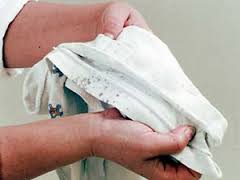 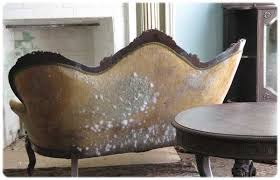 Áo bị mốc
Ghế bị mốc
Môi trường sống của các loại nấm mốc?

- Môi trường tinh bột: cơm, bánh mì…
- Môi trường khác: vỏ cam, bưởi (mốc xanh); quần áo ẩm, thức ăn...

Các loại nấm mốc có vai trò như thế nào?
- Có lợi: làm tương (mốc tương), sản xuất thuốc kháng sinh (mốc xanh);….
 - Có hại: làm hỏng thức ăn, đồ đạc…
I. MỐC TRẮNG, NẤM RƠM:
2) Nấm rơm:
Mũ nấm
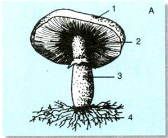 CƠ QUAN SINH SẢN
Các phiến mỏng
chứa nhiều bào tử
+chuyển dinh dưỡng
+nâng đỡ mũ nấm
Cuống nấm
CƠ QUAN SINH DƯỠNG
Các sợi nấm
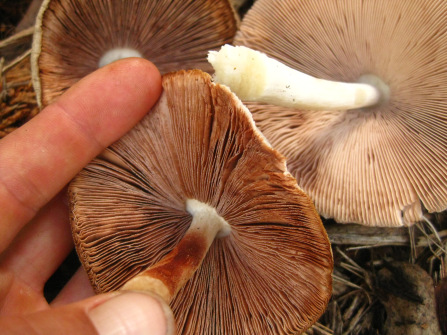 Quá trình phát triển của nấm rơm 
Giai đoạn đinh ghim
Giai đoạn hình trứng 
Giai đoạn trưởng thành
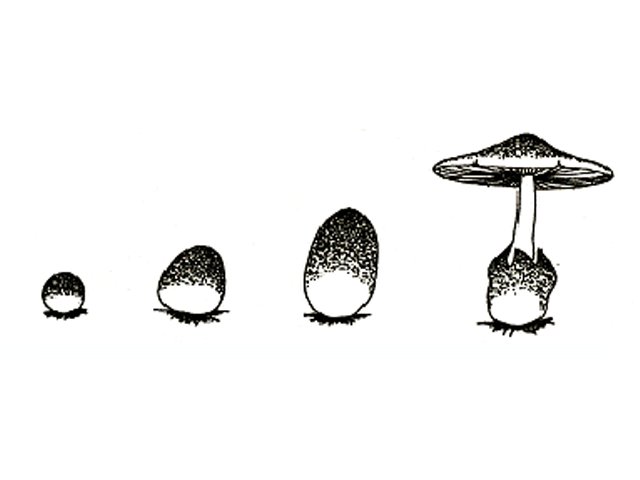 Mặt dưới mũ nấm rơm
1             2                     3
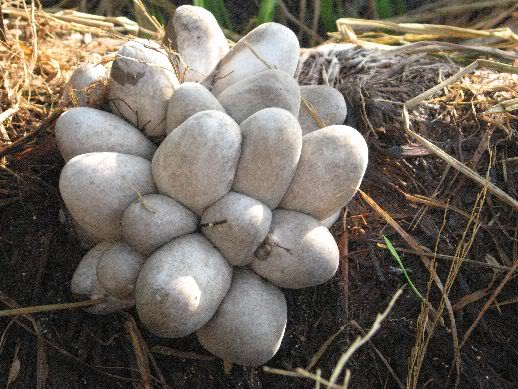 Hình thức dinh dưỡng?
Hoại sinh
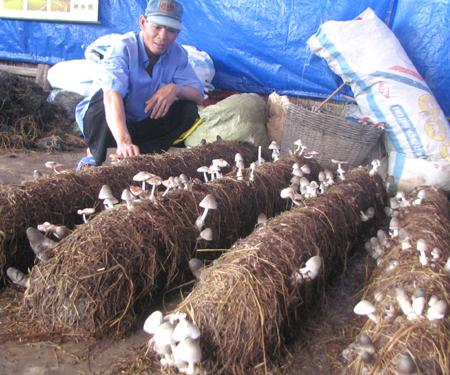 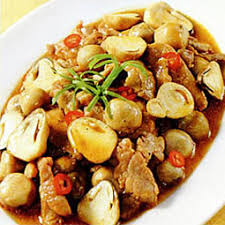 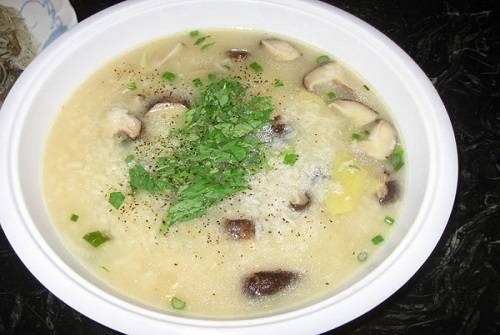 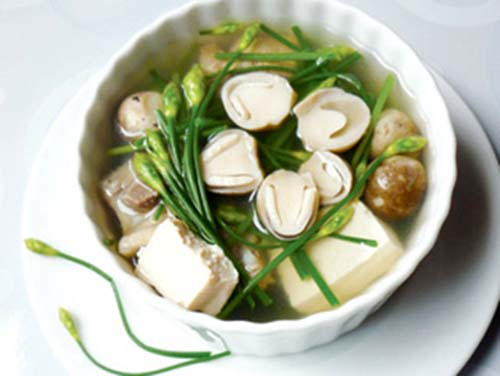 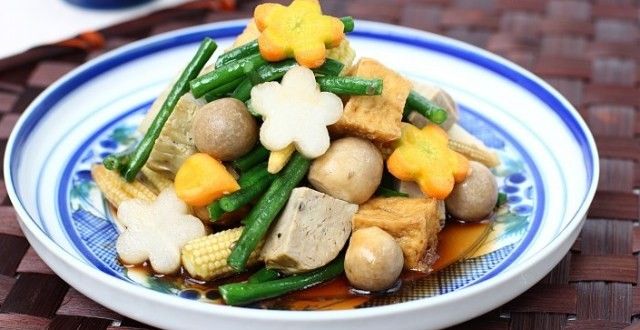 I. MỐC TRẮNG, NẤM RƠM:
2) Nấm rơm:
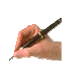 - Cơ quan sinh dưỡng: sợi nấm, gồm nhiều tế bào, mỗi tế bào có 2 nhân, không chất diệp lục.
- Cơ quan sinh sản: mũ nấm, nằm trên cuống nấm. Dưới mũ nấm có các phiến mỏng chứa rất nhiều bào tử.
- Sinh sản bằng bào tử.
Điền từ thích hợp vào chỗ trống
Cơ thể nấm gồm những ………………………., một số ít có cấu tạo đơn bào (nấm men). Nhiều nấm có cơ quan sinh sản là……………... Có nấm lớn nhưng cũng có nấm rất bé, phải nhìn qua kính hiển vi mới thấy rõ. Nấm sinh sản chủ yếu bằng…………..
sợi không màu
mũ nấm
bào tử.
II. ĐẶC ĐIỂM SINH HỌC CỦA NẤM:
1) Điều kiện phát triển của nấm:
Tại sao khi muốn gây mốc trắng chỉ cần để cơm hoặc bánh mì ở nhiệt độ phòng và có thể vẩy thêm ít nước?
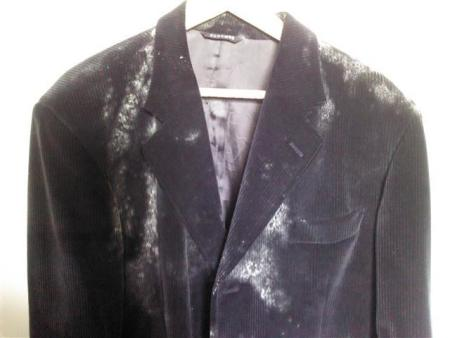 Tại sao quần áo hay đồ đạc lâu ngày không phơi nắng hoặc để ở nơi ẩm thường bị nấm mốc?
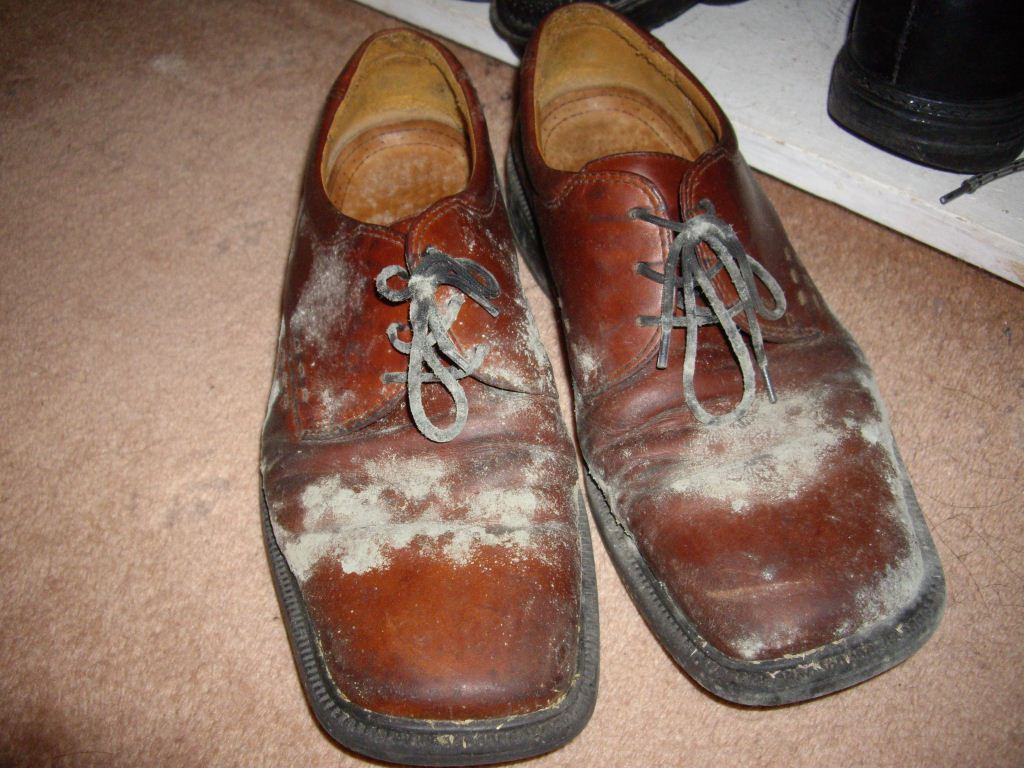 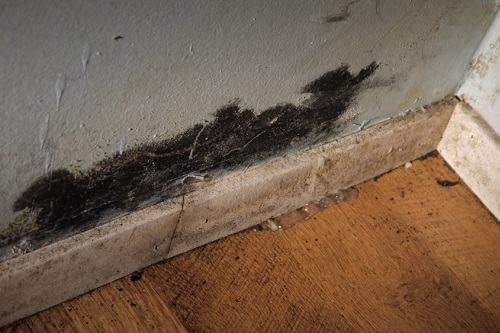 Tại sao ở trong chỗ tối nấm vẫn phát triển được?
Sau khi dời tủ quần áo ra chỗ khác, nhìn thấy nấm mọc ở góc tường
II. ĐẶC ĐIỂM SINH HỌC CỦA NẤM:
1) Điều kiện phát triển của nấm:
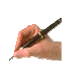 Nêu các điều kiện phát triển của nấm?
Cần chất hữu cơ, nhiệt độ và độ ẩm thích hợp.
+ Nhiệt độ tốt nhất 25 – 300c. 
+ Ở 00c nấm không phát triển được
+ Nước sôi 1000c giết chết nhiều loại nấm.
MỘT SỐ BIỆN PHÁP HẠN CHẾ NẤM PHÁT TRIỂN
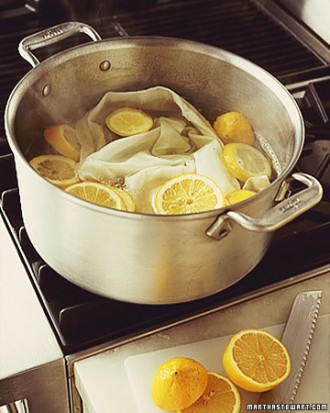 Bảo quản lạnh
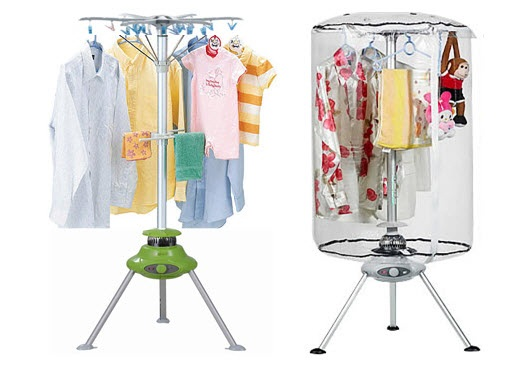 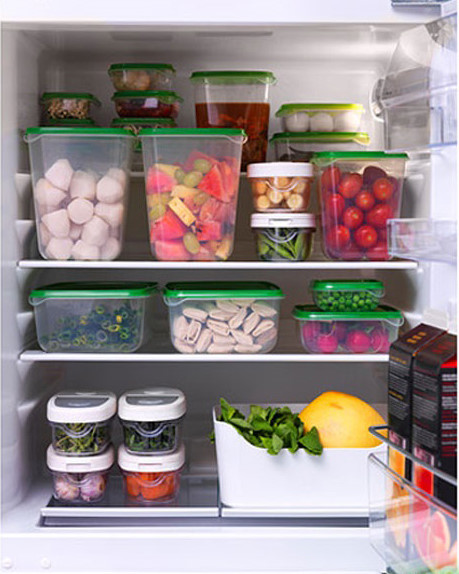 Đun sôi
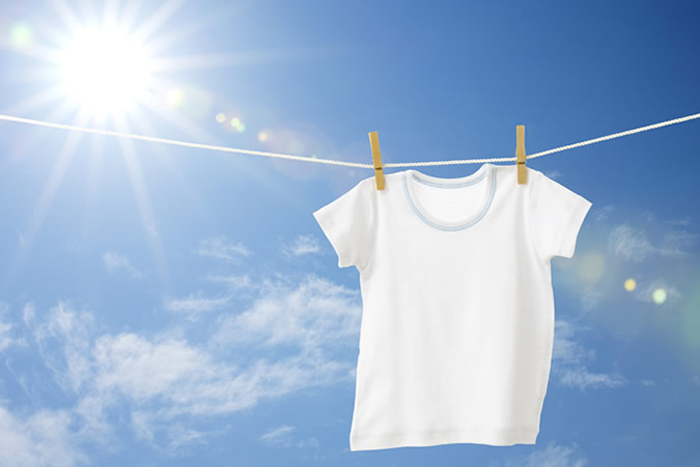 Sấy
Phơi
II. ĐẶC ĐIỂM SINH HỌC CỦA NẤM:
2) Cách dinh dưỡng:
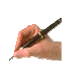 Dị dưỡng: hoại sinh, ký sinh, một số sống cộng sinh.
Nấm không có chất diệp lục nên dinh dưỡng bằng những hình thức nào?
Hoại sinh
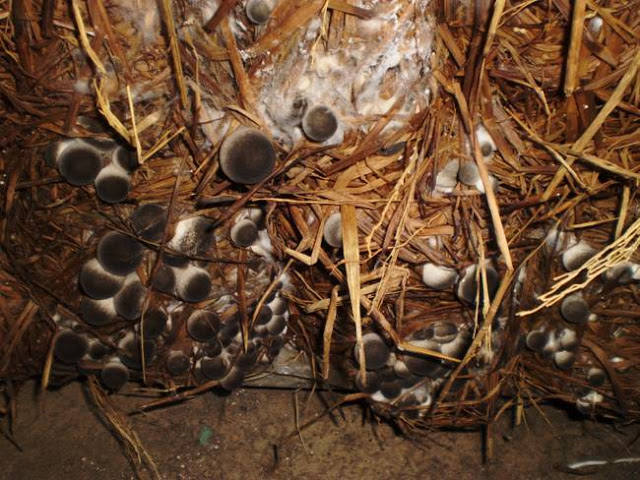 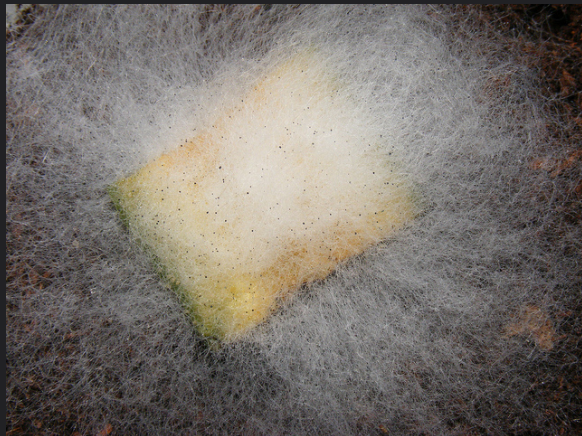 Nấm rơm
Mốc trắng ở bánh mì
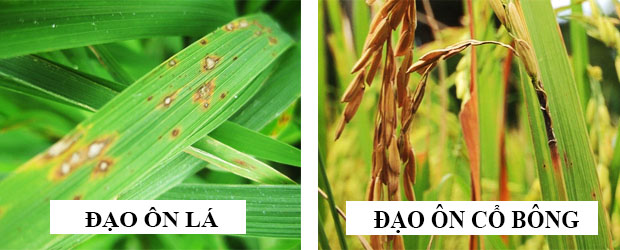 Kí sinh
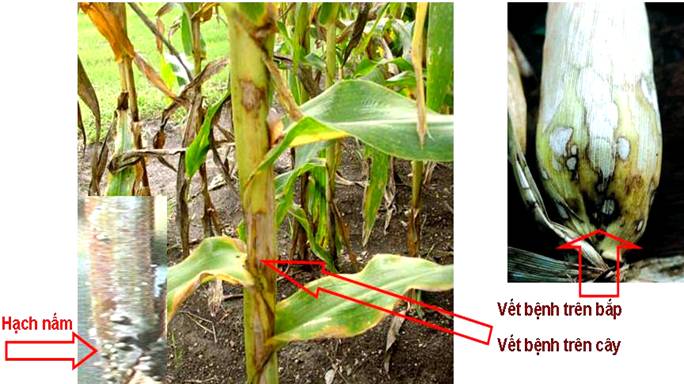 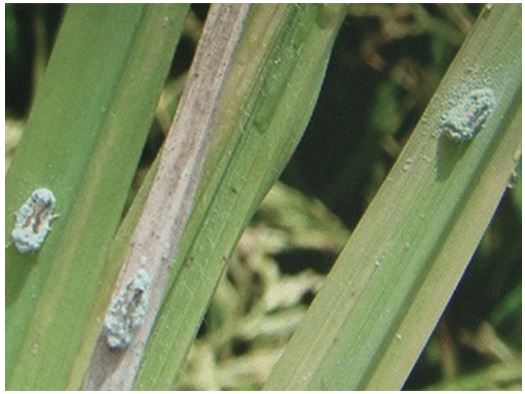 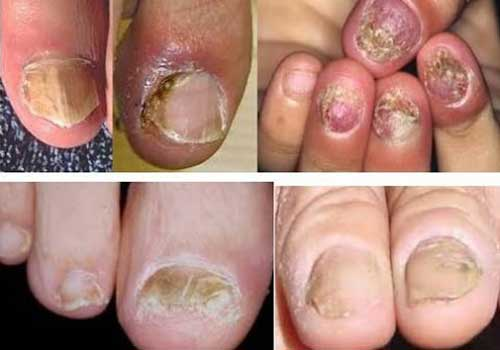 Nấm móng ở người
Nấm ký sinh gây chết rầy nâu
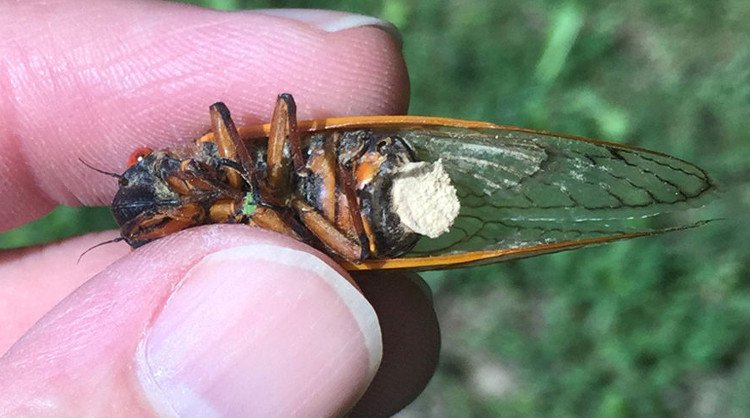 Kí sinh
Nấm Massospora cicadina lây nhiễm trên ve sầu
Cộng sinh
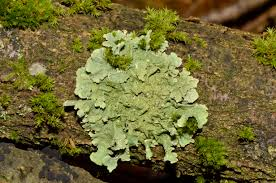 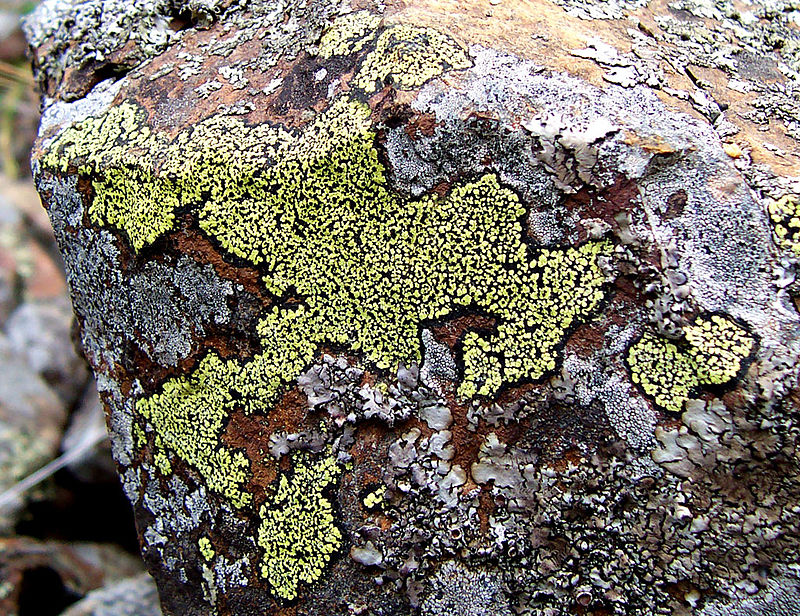 Địa y trên một cành cây
Địa y trên một tảng đá
III. TẦM QUAN TRỌNG CỦA NẤM:
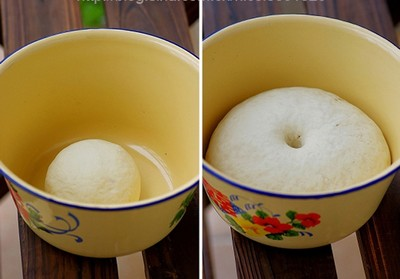 1) Nấm có ích:
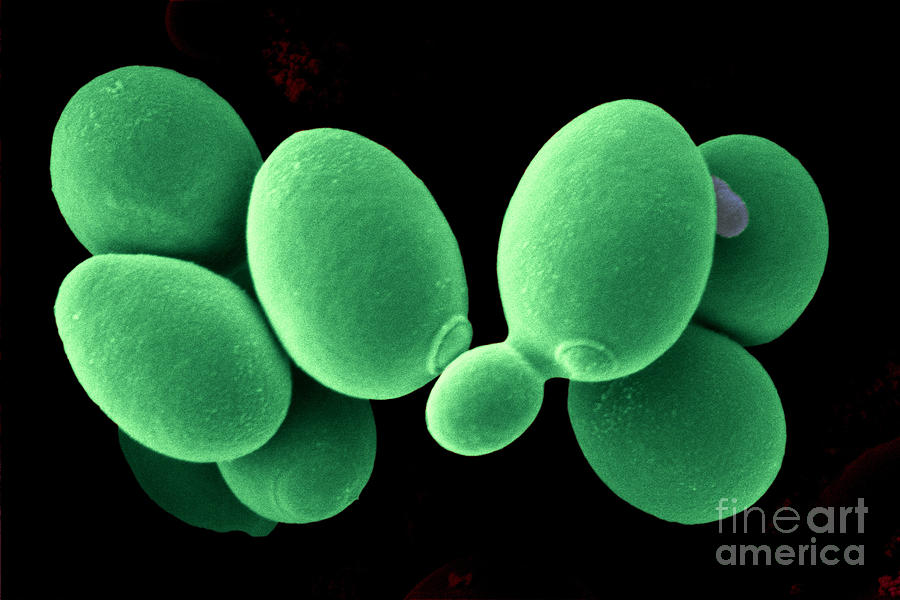 Nấm men
Bột bánh mì trước và sau ủ men
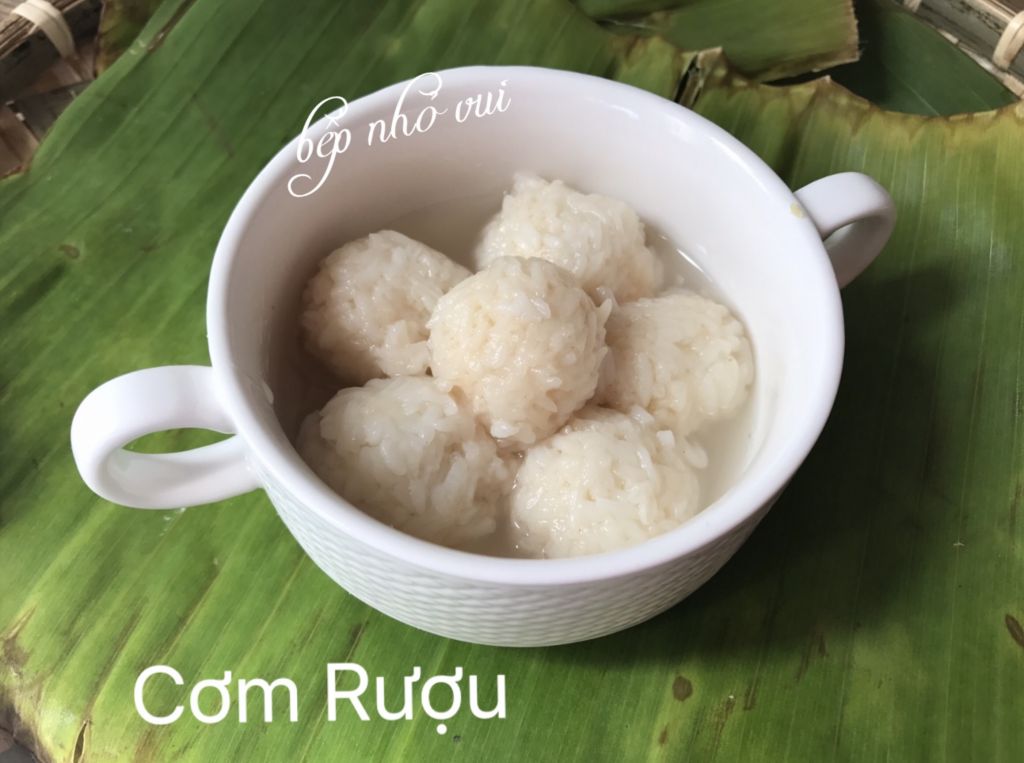 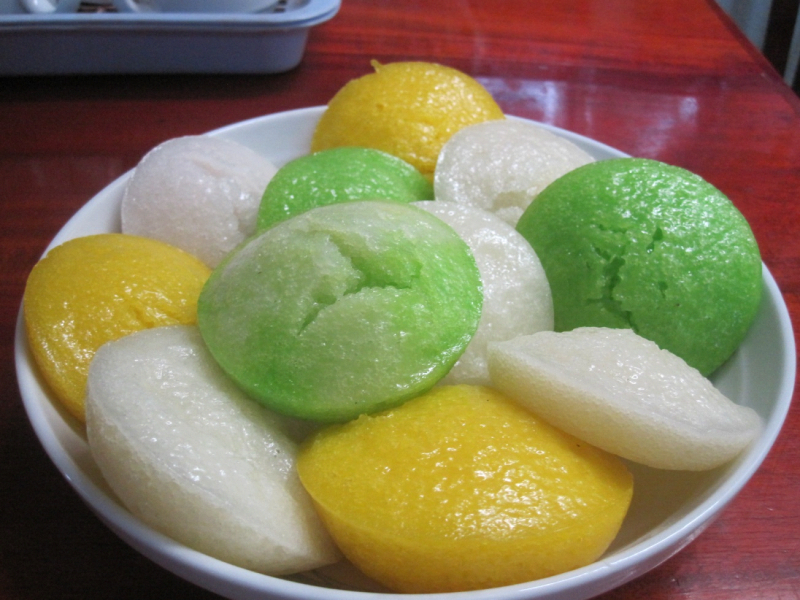 MỘT SỐ NẤM DÙNG LÀM THỨC ĂN
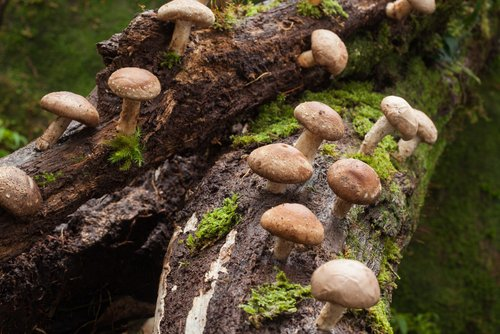 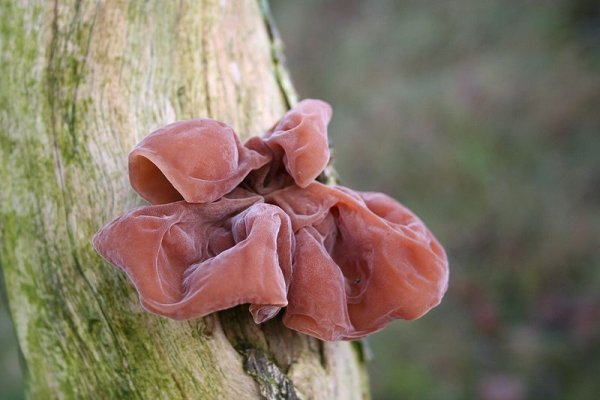 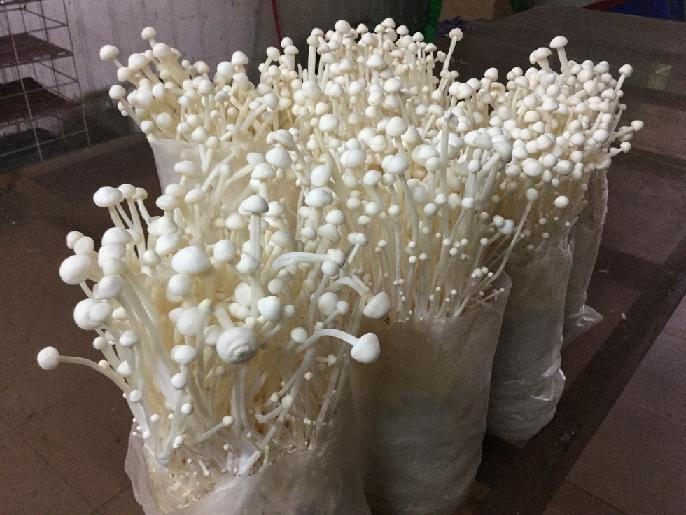 Nấm hương mọc trên thân cây
Nấm mèo mọc trên thân cây
Nấm kim châm
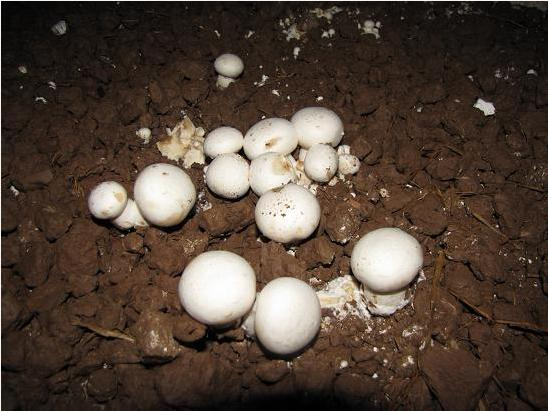 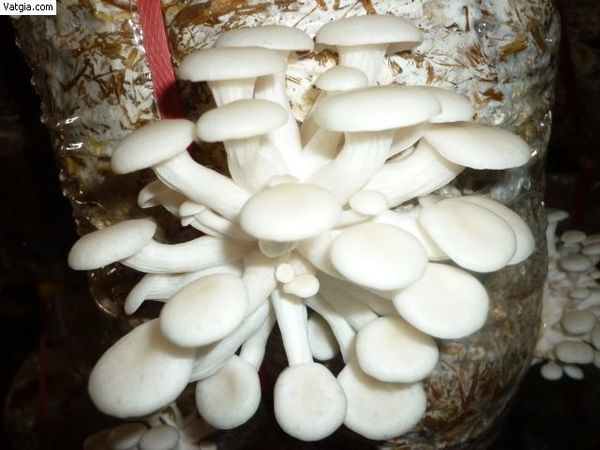 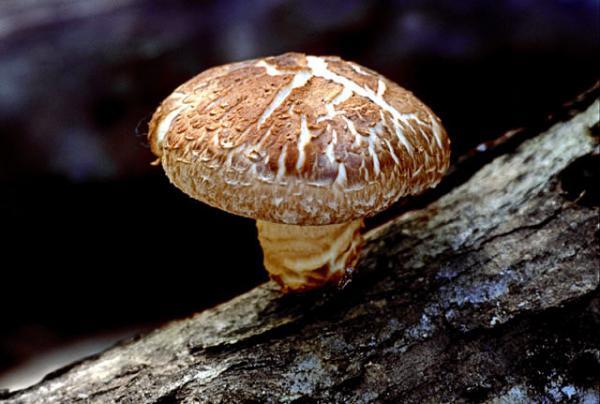 Nấm đông cô
Nấm mỡ
Nấm sò
MỘT SỐ NẤM DÙNG LÀM THUỐC
Penicillium
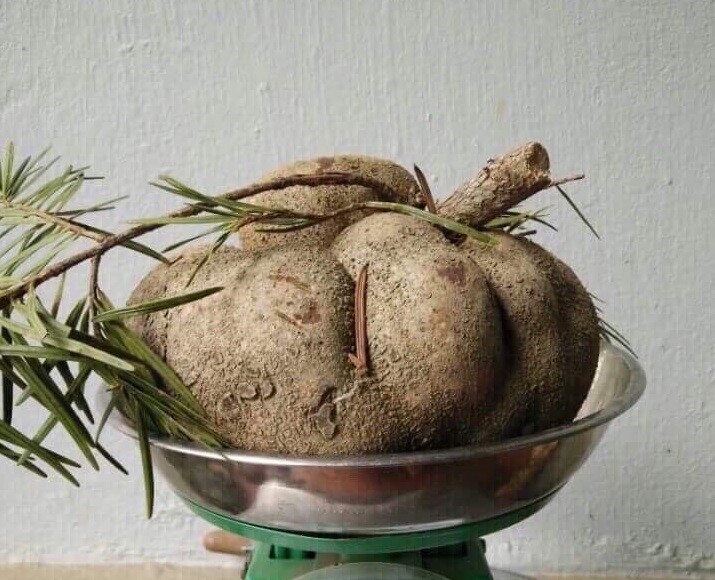 Phục linh
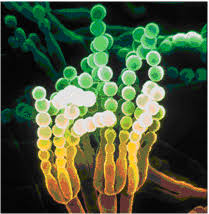 Linh chi
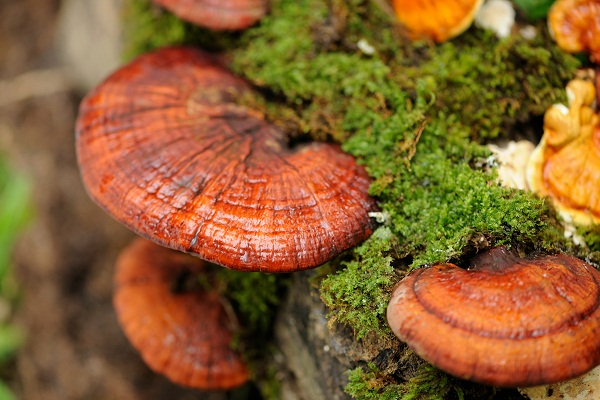 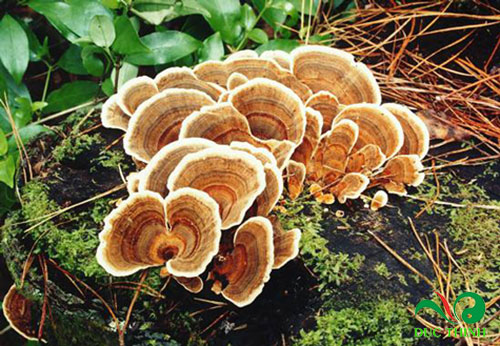 Vân chi
7 ngày
3 ngày
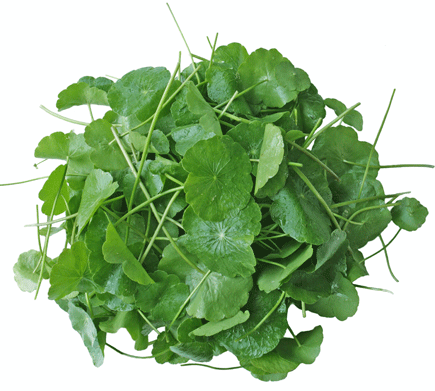 Phủ đầy nấm sợi
Vi khuẩn và động vật nguyên sinh
Xác thực vật
10 ngày
6 tháng
Nấm men
Vi khuẩn phân huỷ các chất bền vững như: xenlulozơ, hemixenlulozơ, lignin, chitin...
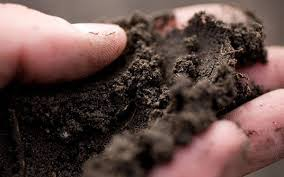 Mùn
III. TẦM QUAN TRỌNG CỦA NẤM:
1) Nấm có ích:
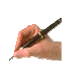 - Phân giải chất hữu cơ thành chất vô cơ.
- Sản xuất rượu bia, làm men nở bột mì.
- Làm thức ăn.
- Làm thuốc.
III. TẦM QUAN TRỌNG CỦA NẤM:
2) Nấm có hại:
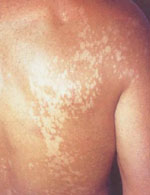 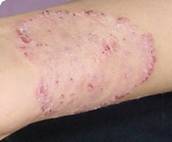 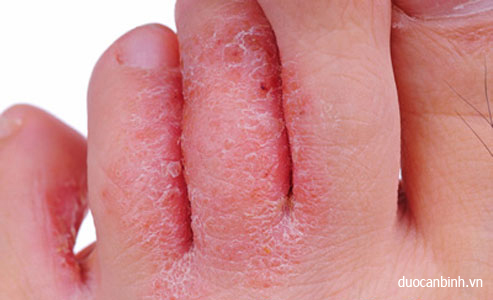 Hắc lào
Nước ăn chân
Lang ben
MỘT SỐ NẤM ĐỘC PHỔ BIẾN Ở VIỆT NAM
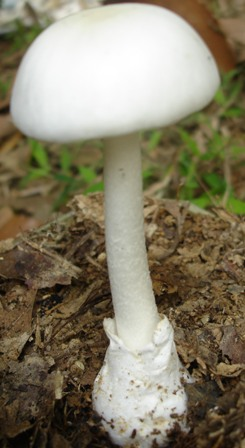 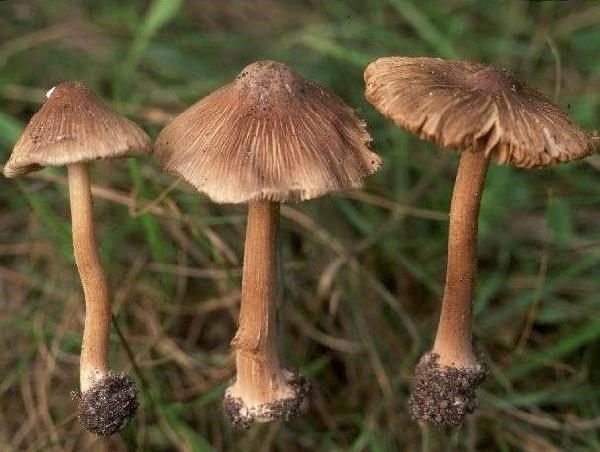 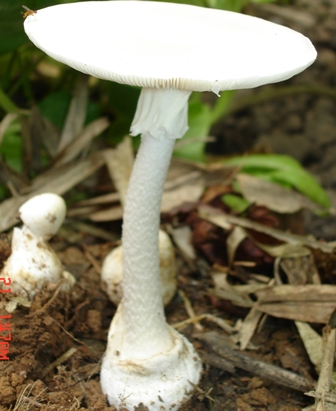 Nấm mũ khía nâu xám
Nấm độc tán trắng
Nấm độc trắng hình nón
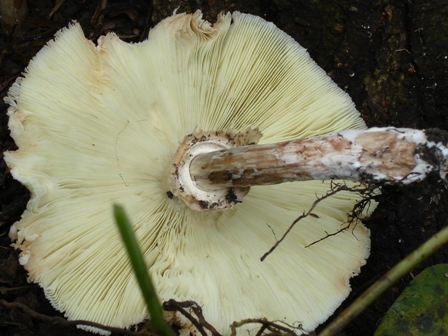 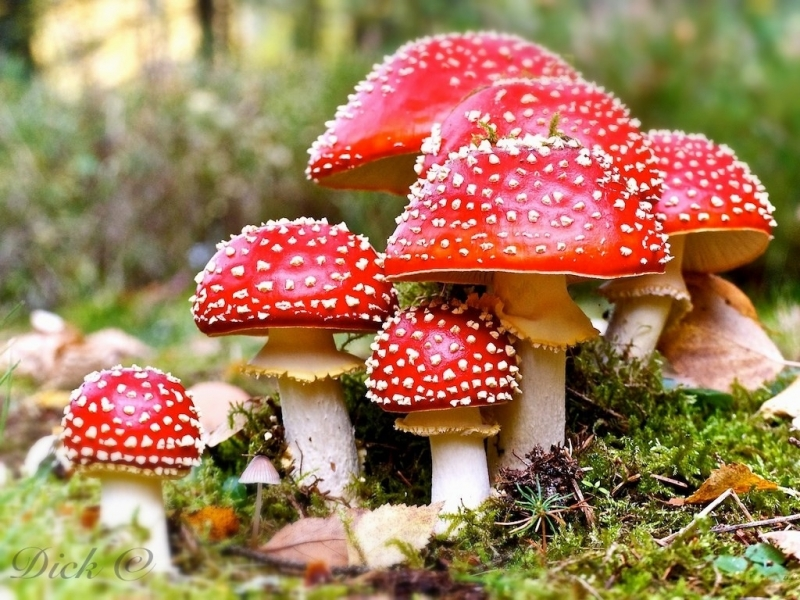 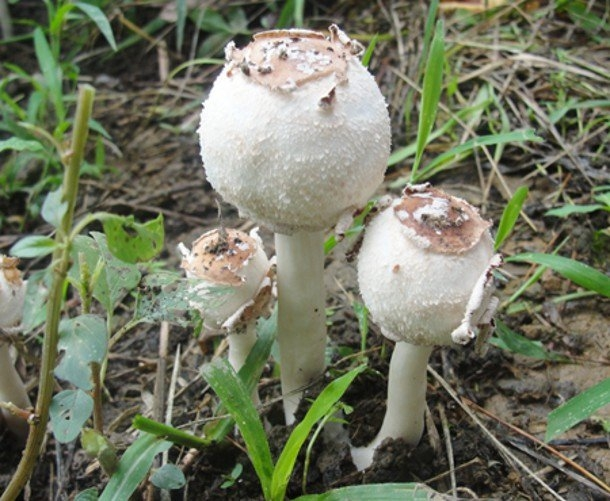 Nấm ô tán trắng phiến xanh
Nấm độc trắng hình trứng
Nấm đỏ
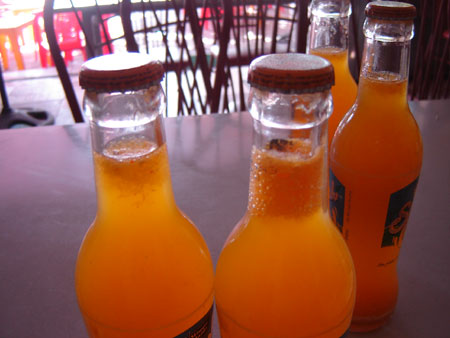 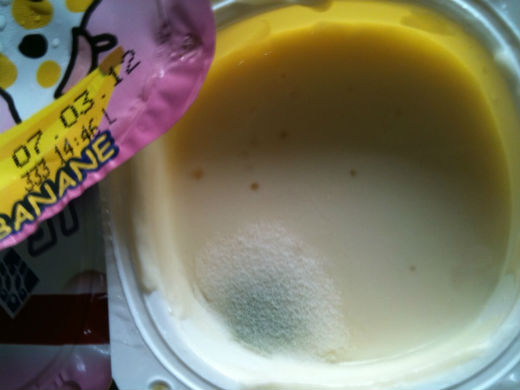 Chai nước cam ép bị nấm mốc
Hộp sữa chua có nấm mốc
GÀU HÌNH THÀNH NHƯ THẾ NÀO?
III. TẦM QUAN TRỌNG CỦA NẤM:
2) Nấm có hại:
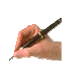 - Gây bệnh cho cây trồng, làm thiệt hại mùa màng.
- Gây bệnh hắc lào, chứng nước ăn chân… ở người.
- Bào tử nấm mốc làm hỏng thức ăn, đồ uống, đồ dùng…
- 1 số nấm độc đối với con người.
Nấm có đặc điểm gì giống vi khuẩn?
-  Tế bào không có chất diệp lục
-  Sống dị dưỡng: hoại sinh hay kí sinh.
Phân biệt nấm và tảo
Chất hữu cơ, động vật, thực vật
Nước
Có
Không có
Dị dưỡng: hoại sinh, kí sinh
Tự dưỡng